SE1011Week 2, Class 3
Today
Compiling and running
Another example using Scanner
Compile-time and Run-time errors
Review for exam
SE-1011 Slide design: Dr. Mark L. Hornick Instructor: Dr. Yoder
1
Exam Review
From the front of Monday's exam:
You may use a note-sheet, prepared by yourself. If you use a note-sheet, turn it in with your exam. Write your initials at the top of each page except this one.  Read through the whole exam before you get started.
Have fun!
There will be two versions of the exam.
SE-1011 Slide design: Dr. Mark L. Hornick Instructor: Dr. Yoder
2
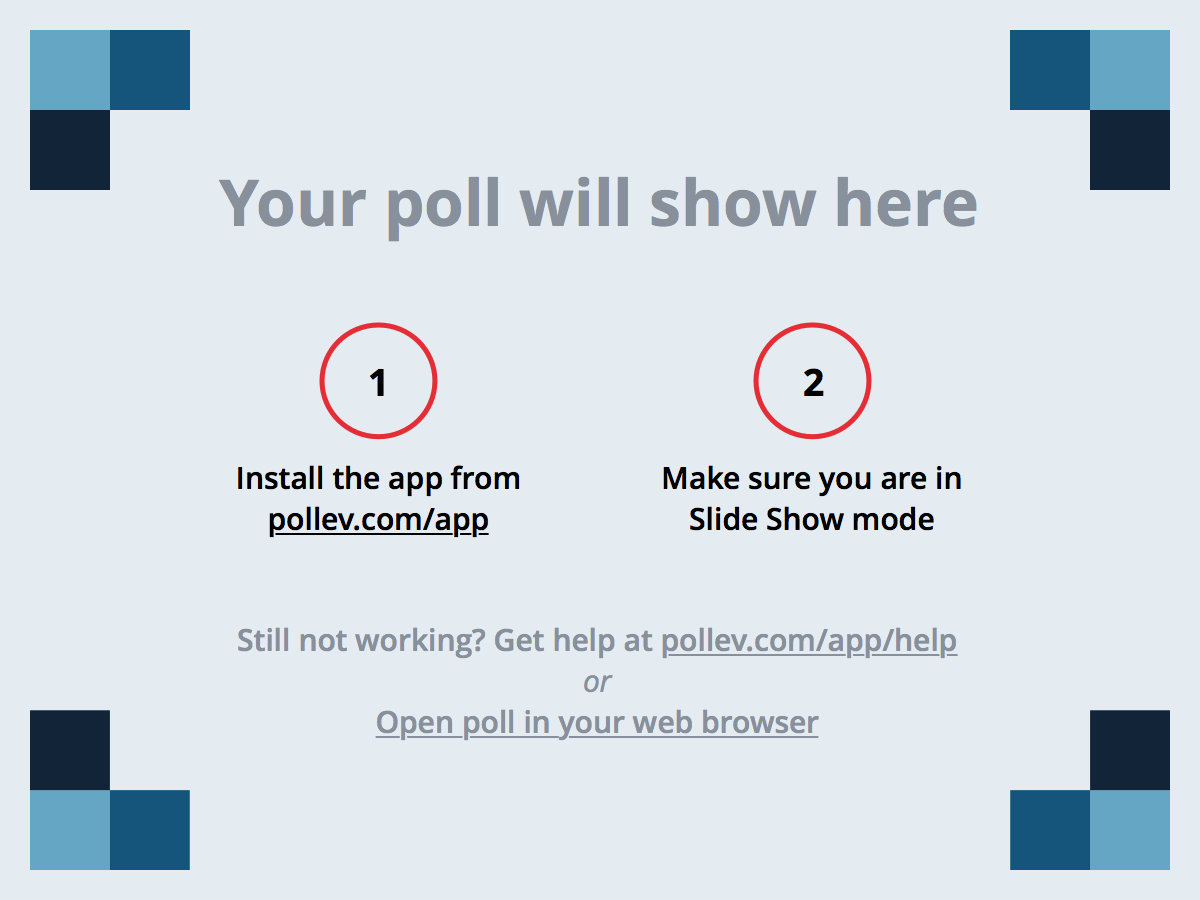 SE-1011 Slide design: Dr. Mark L. Hornick Instructor: Dr. Yoder
3
Acknowledgement
This course is based on the text
Introduction to Programming with Java by Dean & Dean, 2nd Edition
SE-1011 Slide design: Dr. Mark L. Hornick Instructor: Dr. Yoder
4